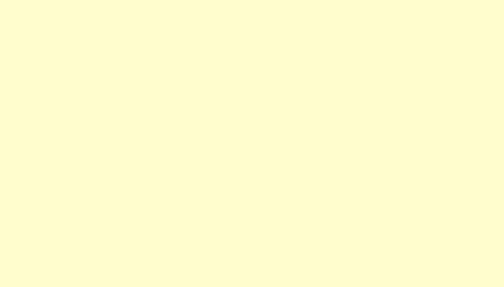 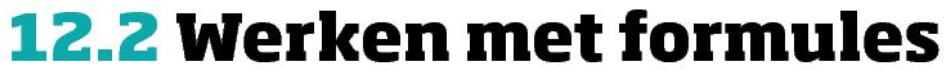 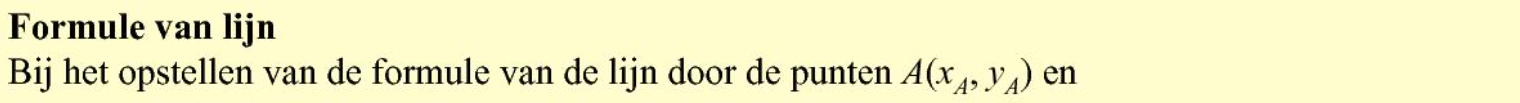 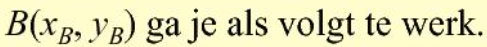 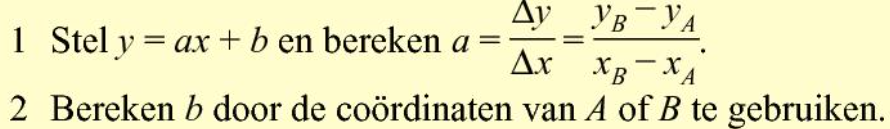 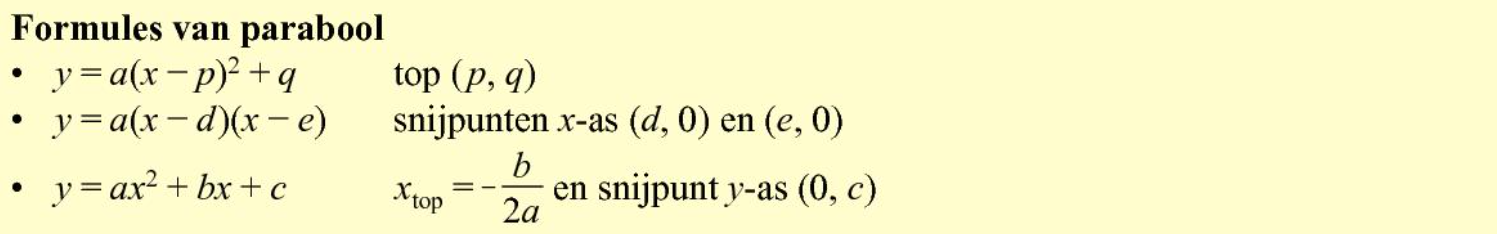 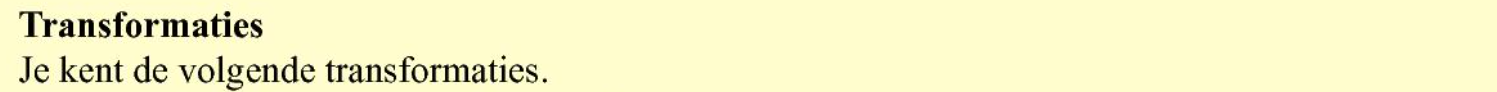 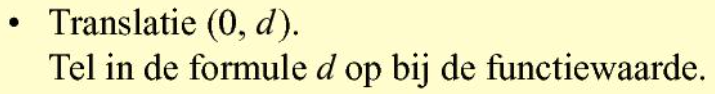 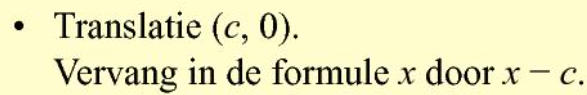 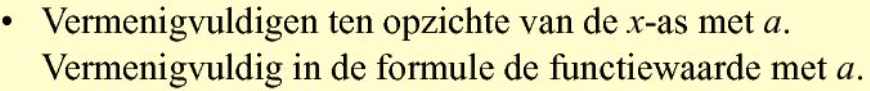 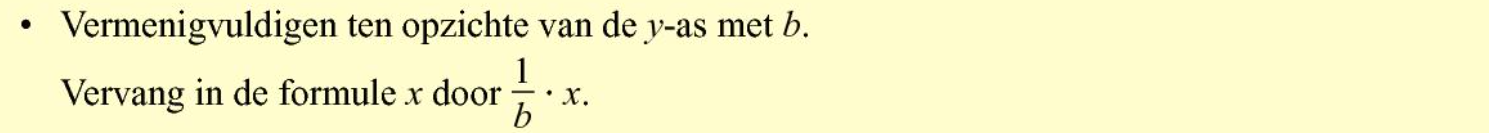 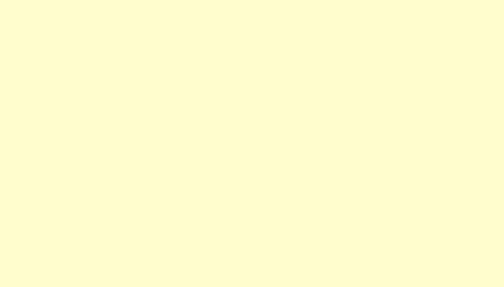 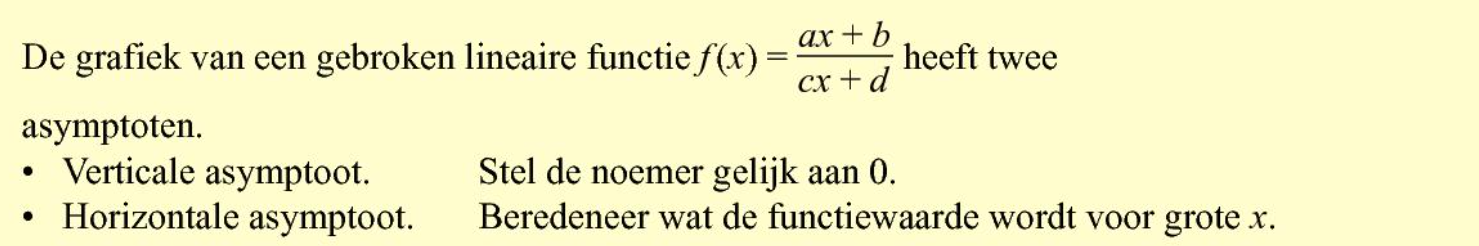 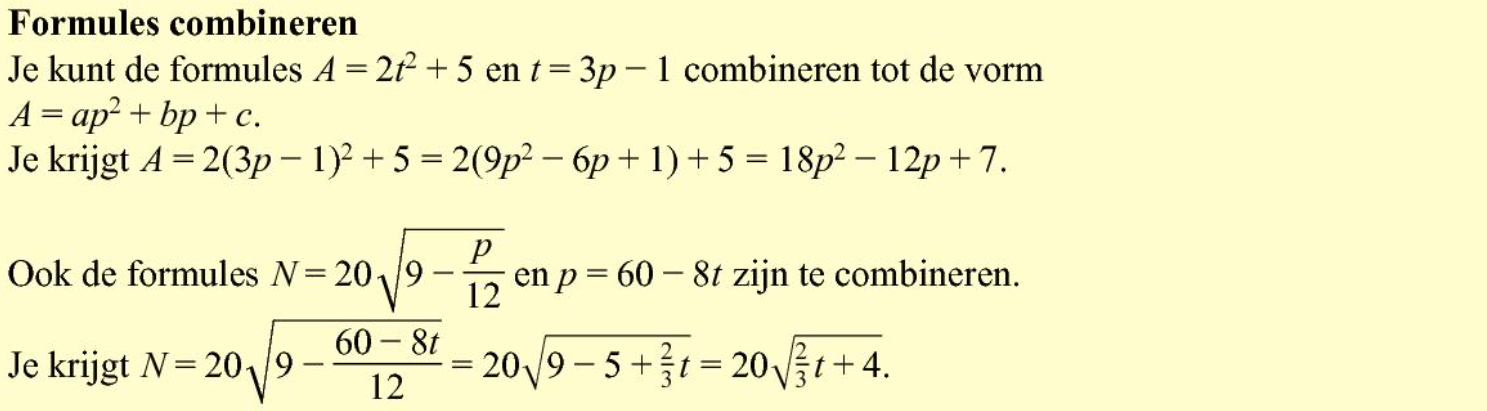 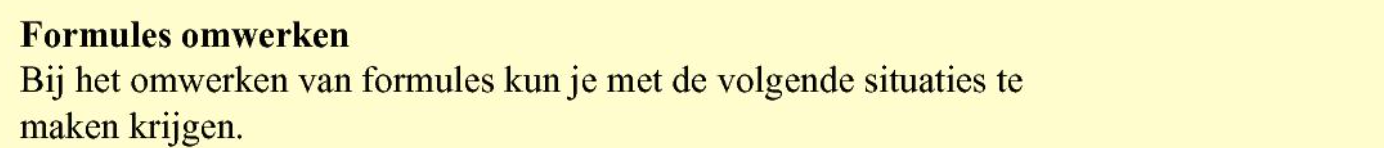 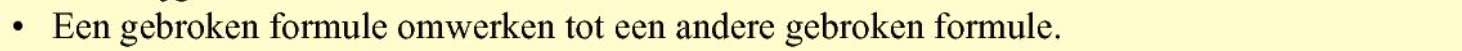 zie boek blz 155
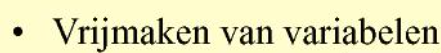 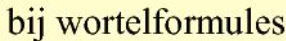 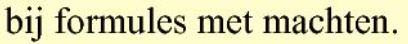 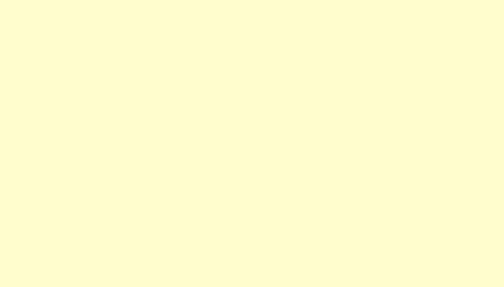 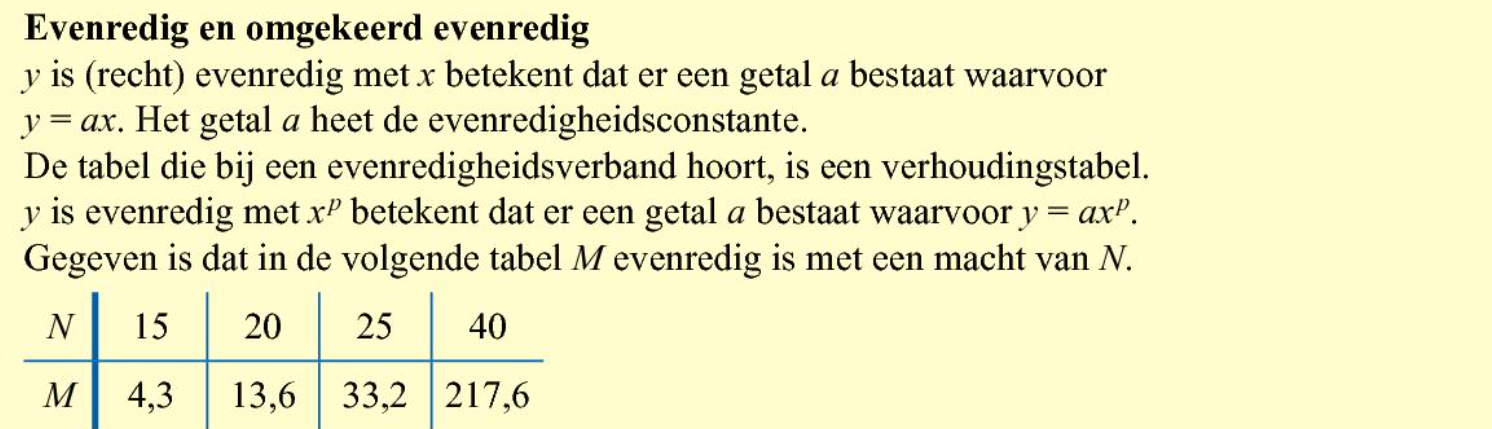 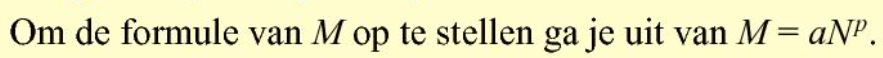 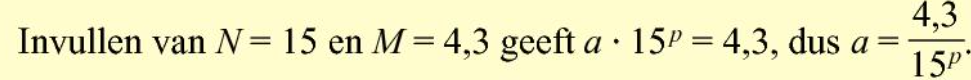 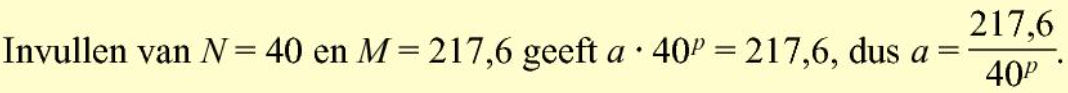 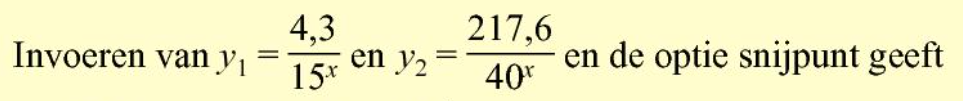 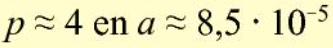 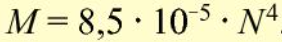 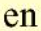 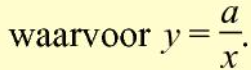 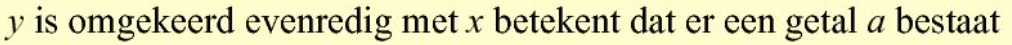 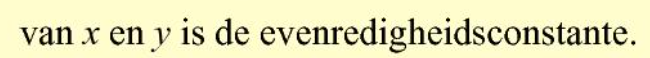 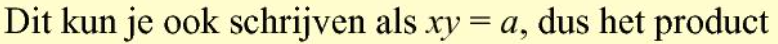 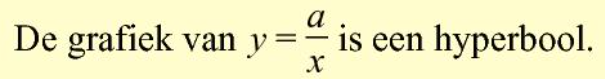 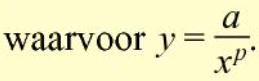 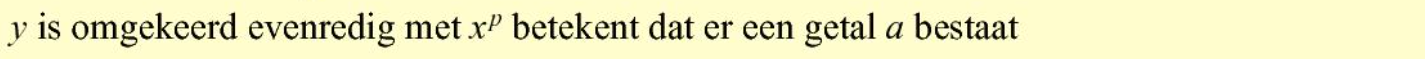 Maak zelf weer een keuze uit de opgaven 15 t/m 24